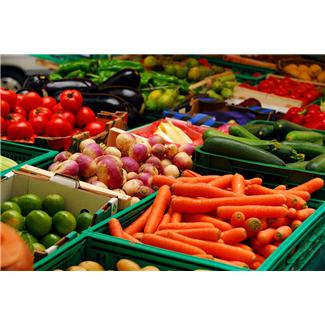 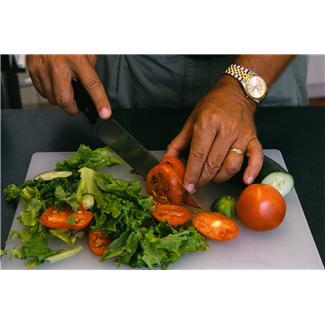 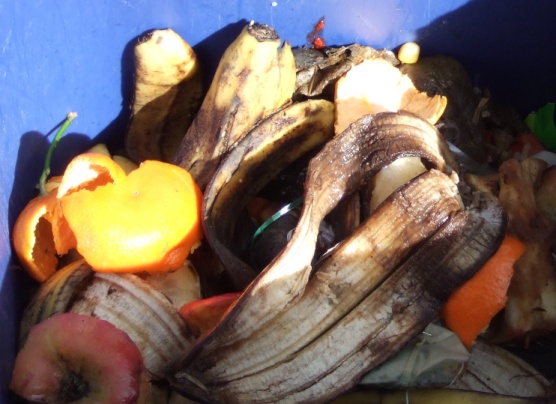 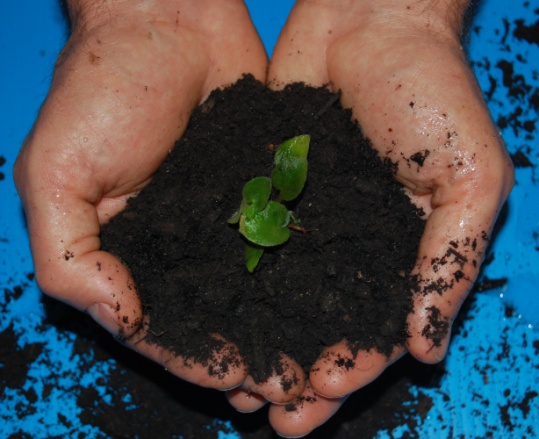 “Changing Times” -The PA Higher Education Food Recovery Challenge
Luke Wolfgang, USEPA Sustainability Coordinator 
wolfgang.luke@epa.gov
October 24, 2016
Presentation Overview
Overview of the PA Higher Education Food Recovery Challenge Partnership Project
3 year Results
Case Study: Cabrini’s “Serving Food Solutions” Student Project
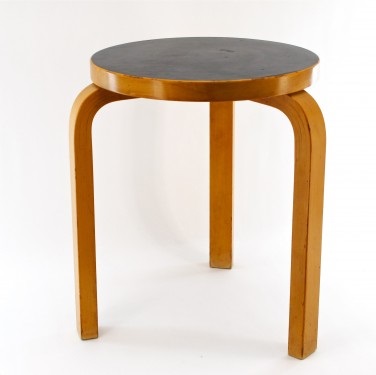 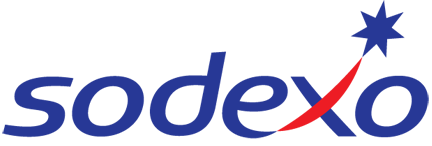 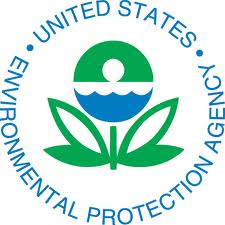 PA Higher Education FoodRecovery Challenge
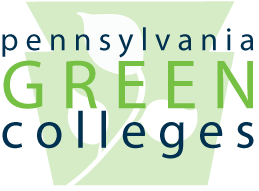 A partnership driven by Sodexo, PERC and the EPA
[Speaker Notes: Three Legs of Stool:  Leadership (Sodexo), Content (EPA), Connection (PERC)]
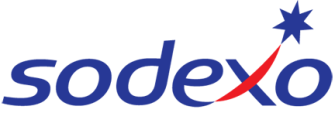 Leadership
Funding
Participation
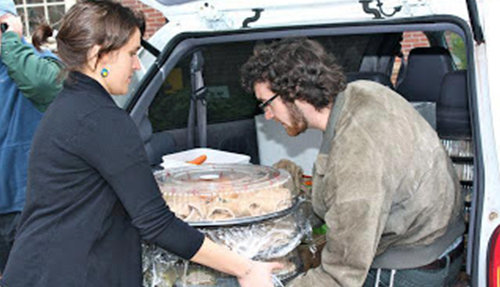 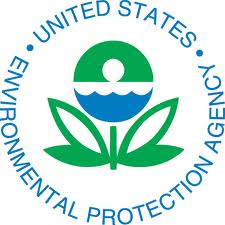 Program
Technical experts
External Recognition
Leadership
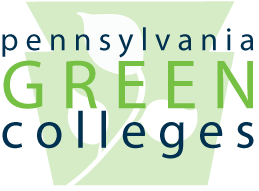 Content
Promotion to schools
Communication Infrastructure
Competitive feedback
Secretariat
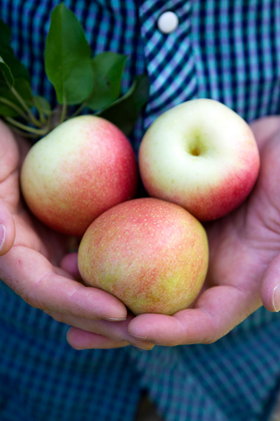 Connection
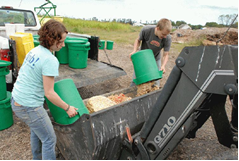 [Speaker Notes: Non-Profit, Public, Private Partnership]
The Platform: EPA’s Food Recovery Challenge
5
3 Year Environmental Results
Total Food Diverted From Landfill:
482 Tons as of 2015
441.23 Tons of Composting
26.05 Tons of Prevention
29,240lbs of Food Donation

Environmental Outcomes:
428 MTCO2E Reduced
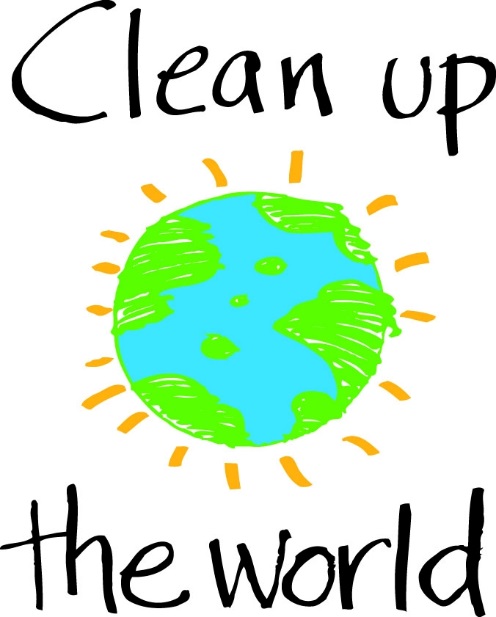 6
3 Year Results Continued…
Environmental Equivalencies: 
103 Passenger Vehicles 
54,928 Gallons of Gasoline
52 Households

24,367 Meals Served
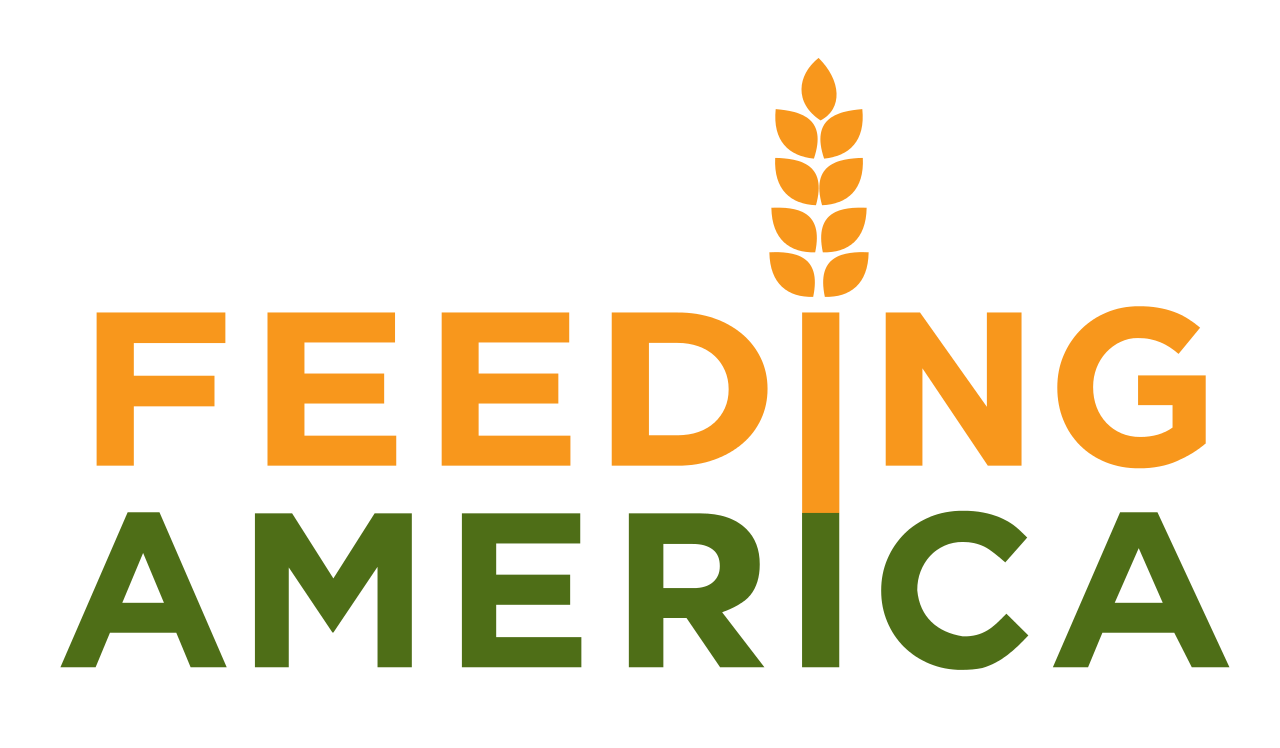 7
Award Winning Program
9
Award Winning Program Continued..
PERC won 2014 FRC Endorser of the Year
Cabrini Communications Students won 2015 Davey Awards (Silver Winner)
2 more national FRC award winners from PA-HE FRC will be announced for 2016
Winners Announced on the Quarterly Call December 6th at 2:30pm
9
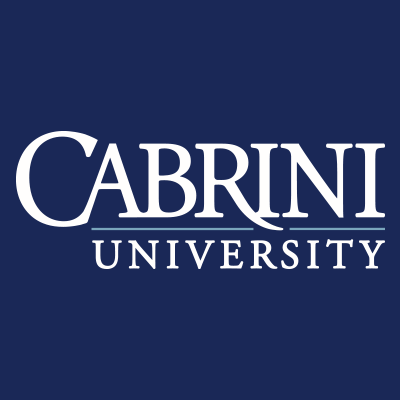 Case Study
Establishing a Food Recovery Network (FRN) Chapter at Cabrini University
PERC  Sodexo  FRN  Communications Department  Student Led Community Project
Established a Capstone Honors Project focusing on Food Insecurity in the surrounding community 
Project focusses on What is Food Insecurity, Problem, Consequences, and Solutions
Student Legacy Project
10
servingfoodsolutions.com
11
Take the 

PA Higher Education Food Recovery Challenge 

and
  
  
together – let’s take a bite out of food waste!
For More Information or to Join….
http://www.pagreencolleges.org/signup


Josh Hooper 
josh.hooper@pagreencolleges.org 


Luke Wolfgang 
wolfgang.luke@epa.gov